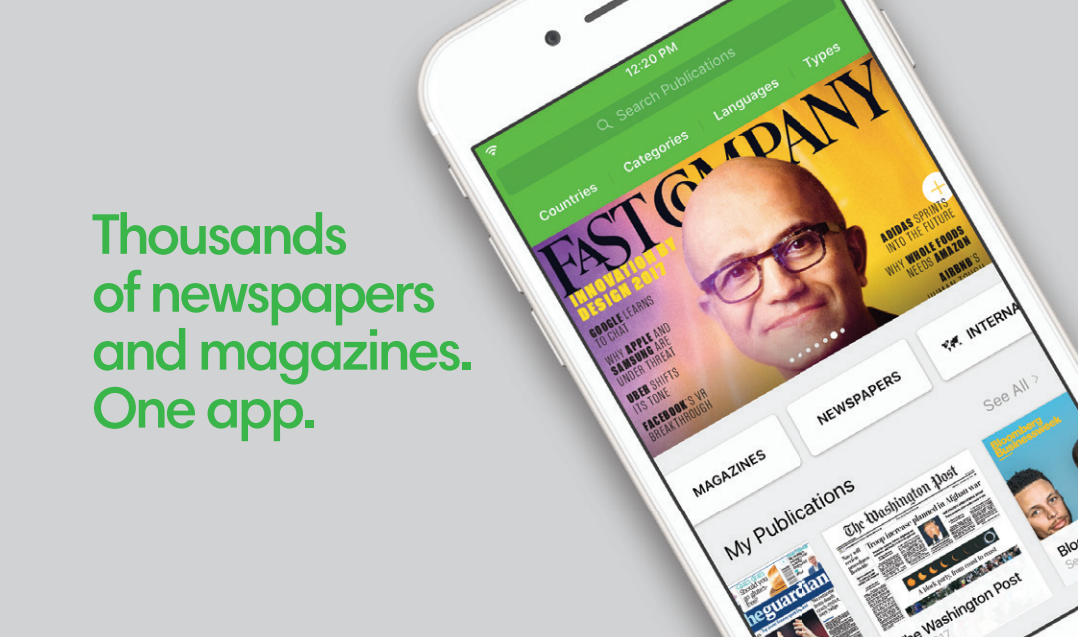 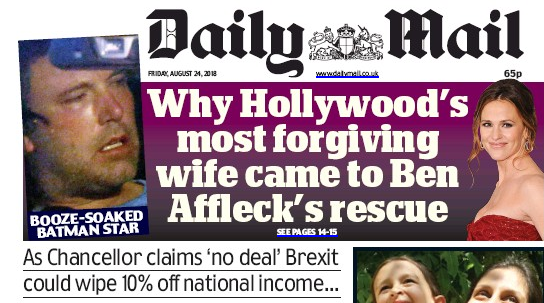 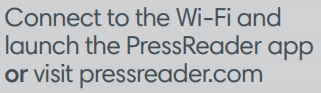 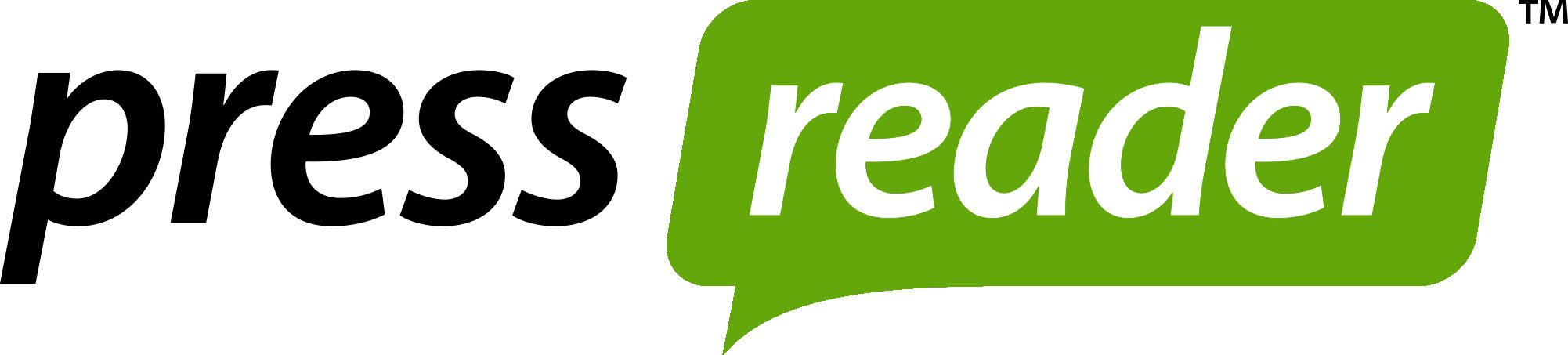 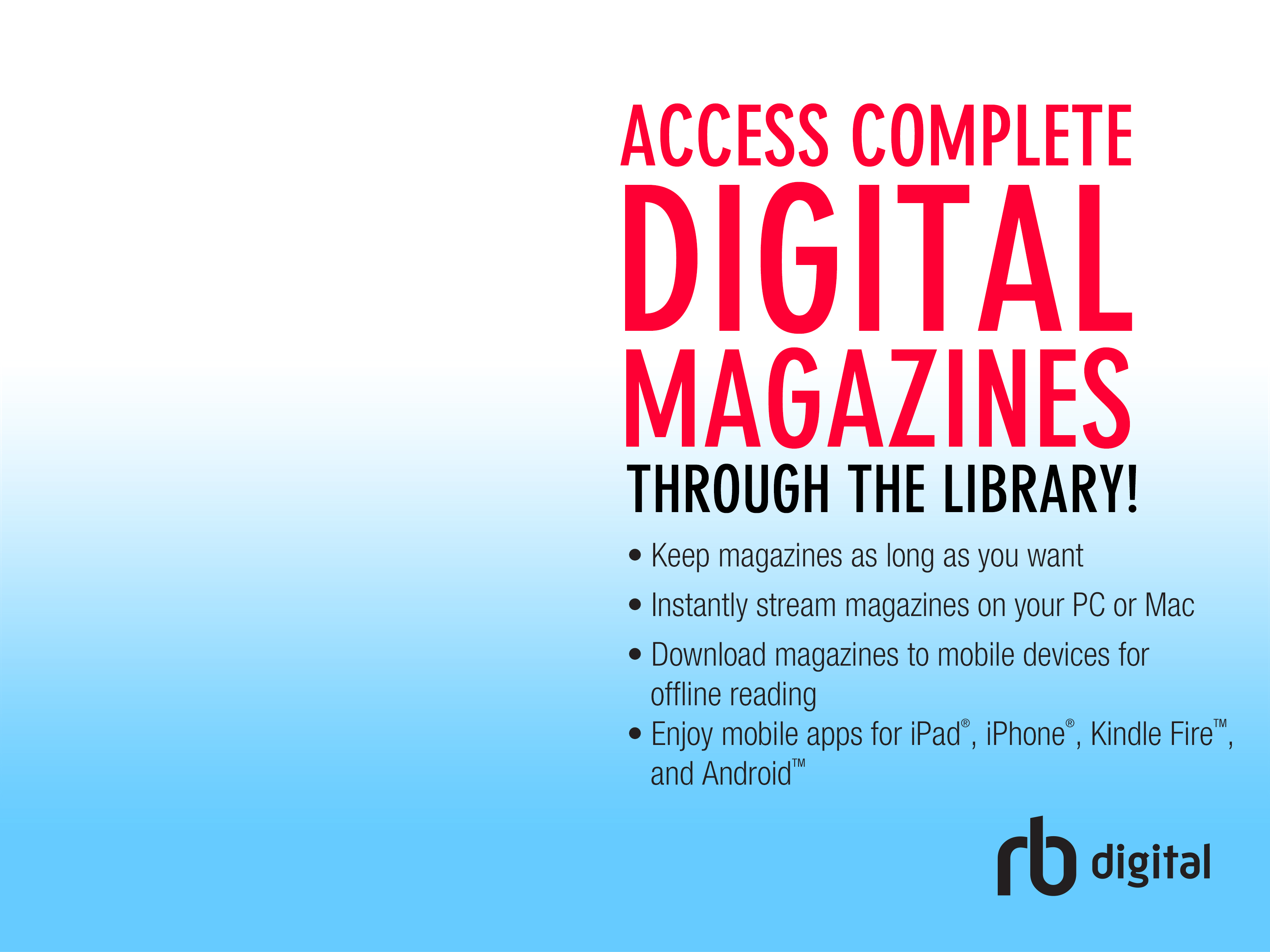 [Insert library logo here]
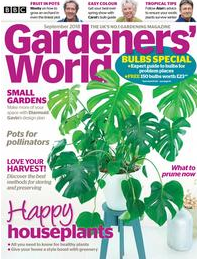 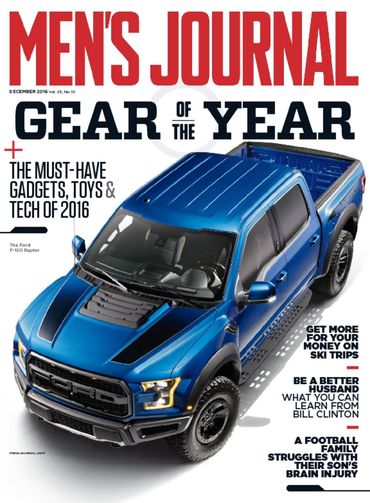 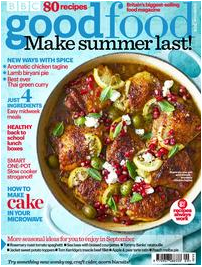 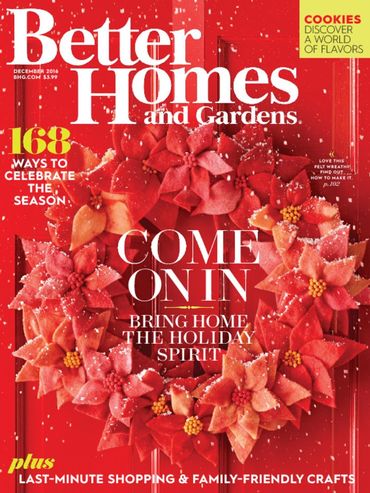 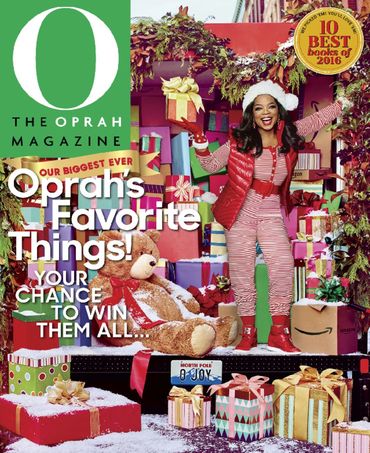 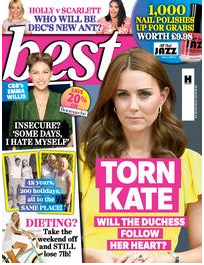 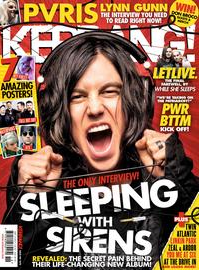 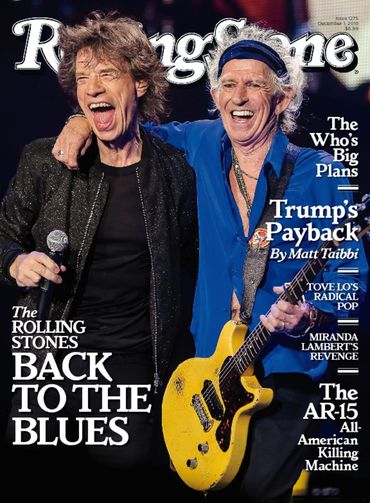 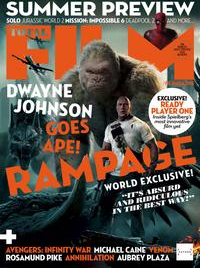 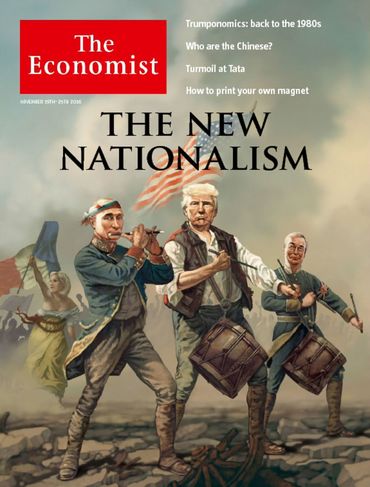 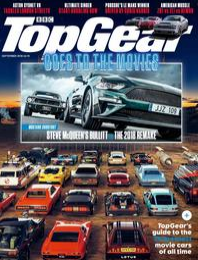 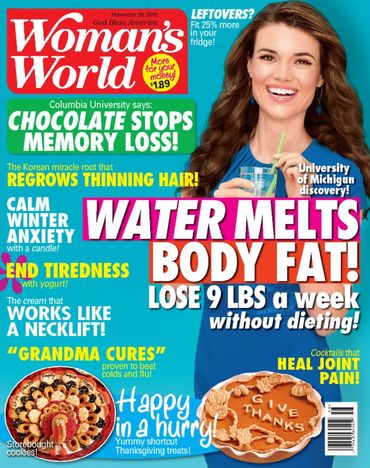 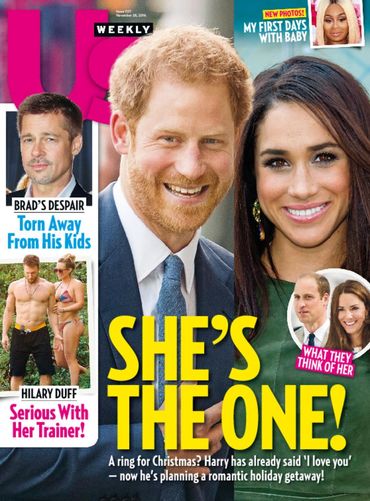 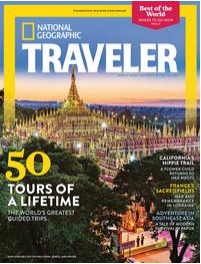 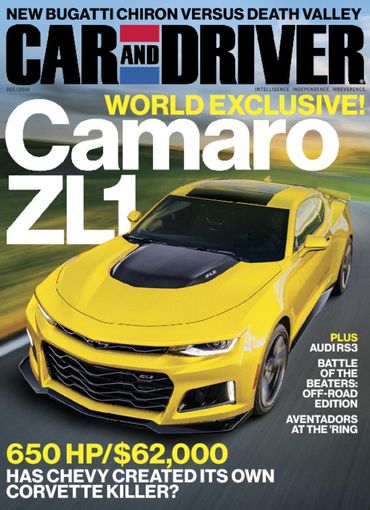 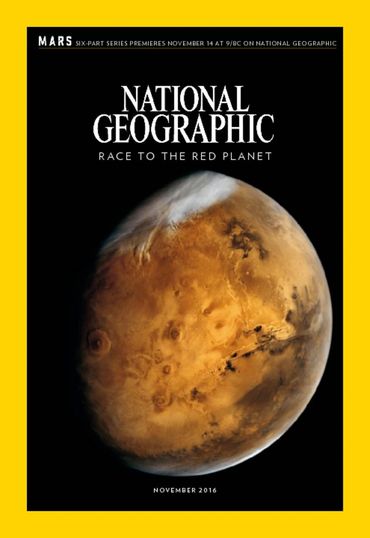 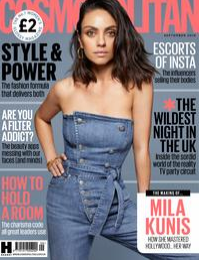 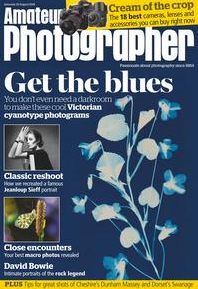 [Insert library URL here]
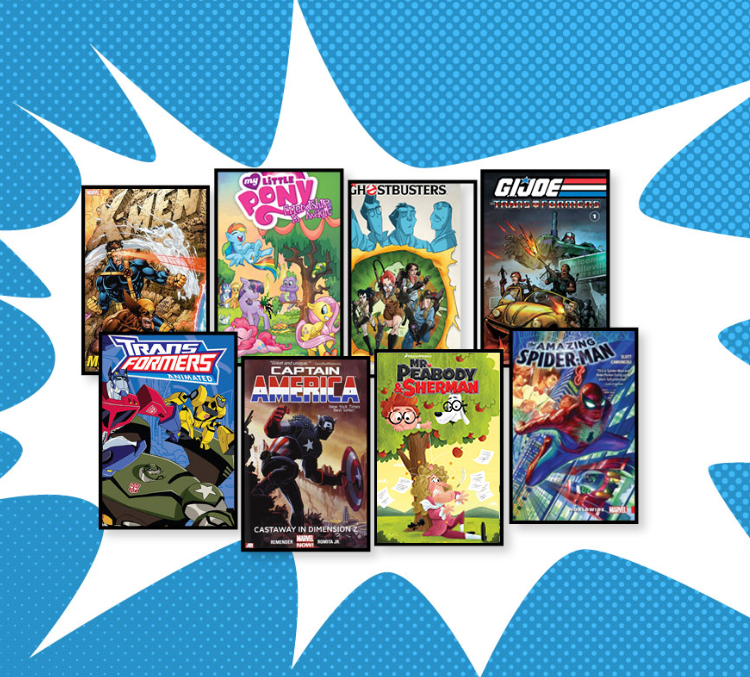 Download Comics Through Your Library’s Website
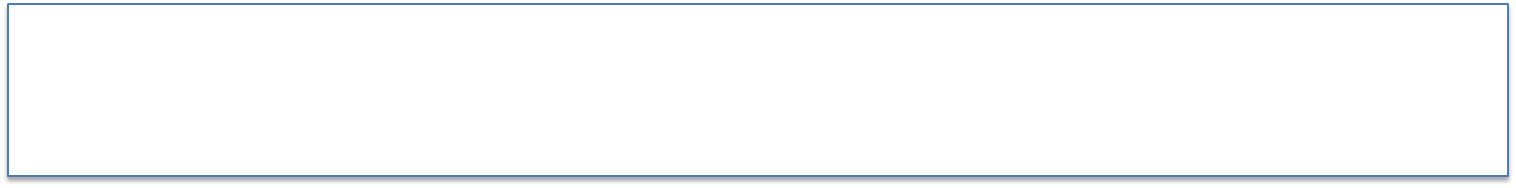 Unlimited Library Member Access to the Best Comics & Graphic Novels
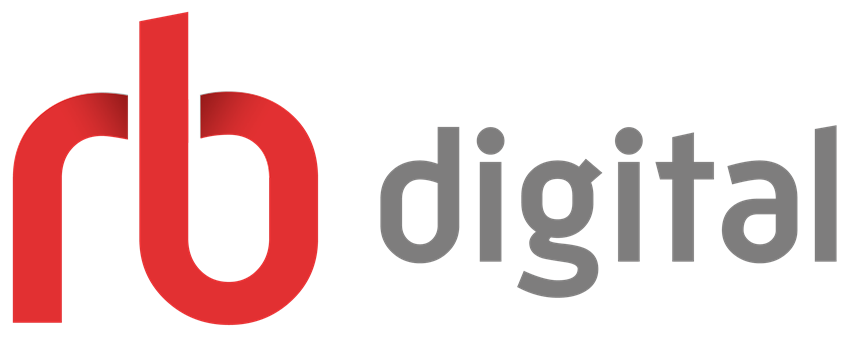 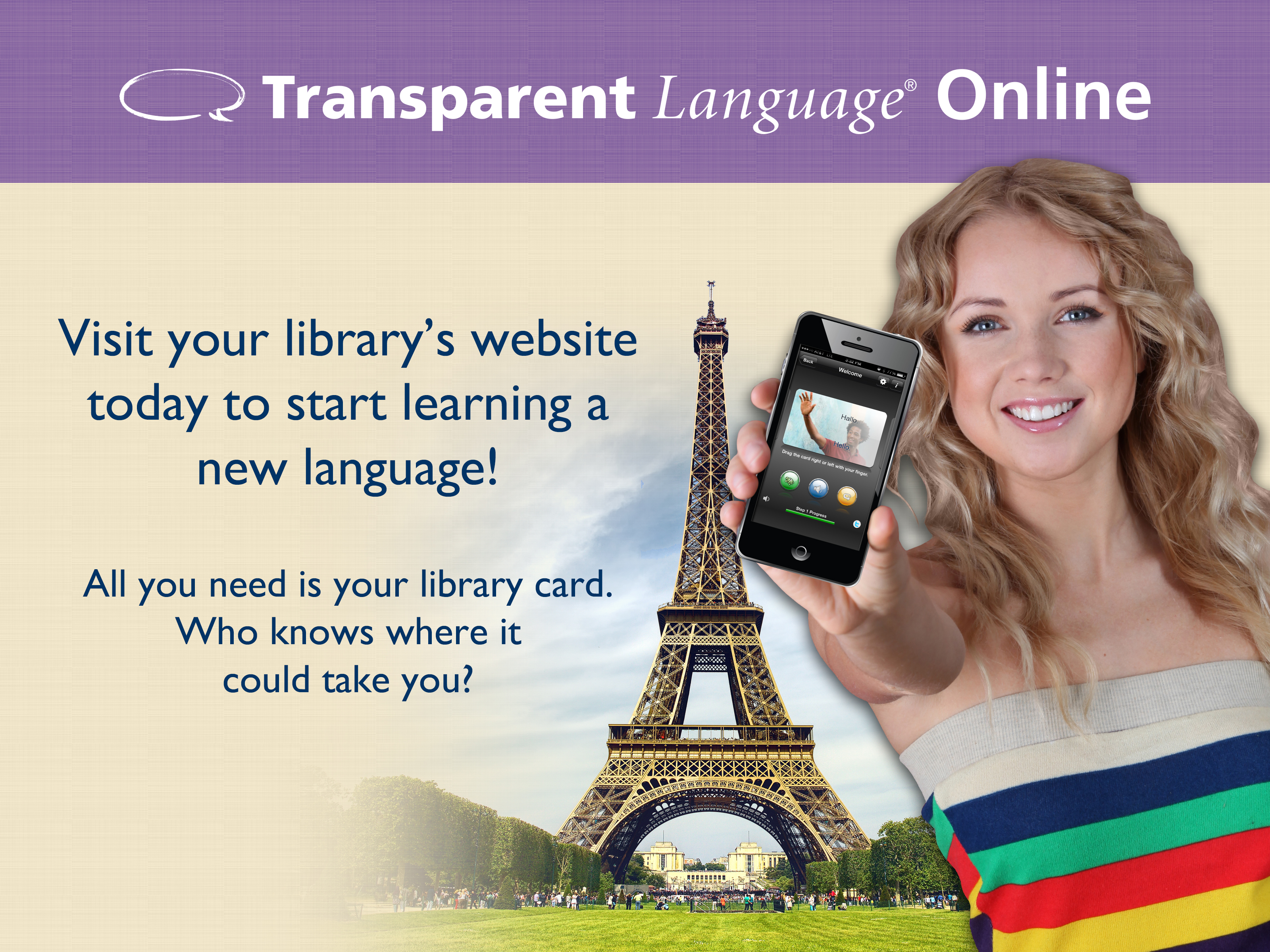 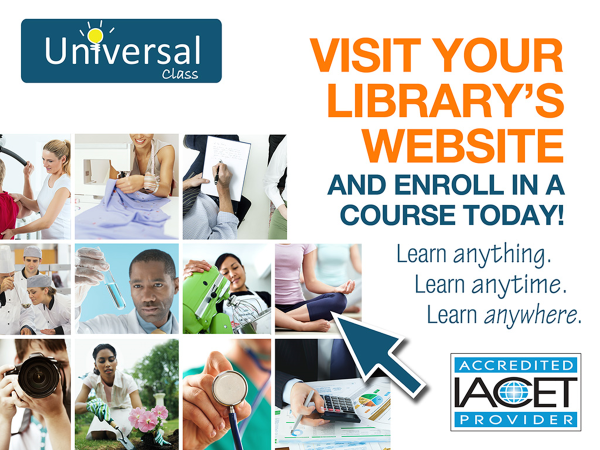 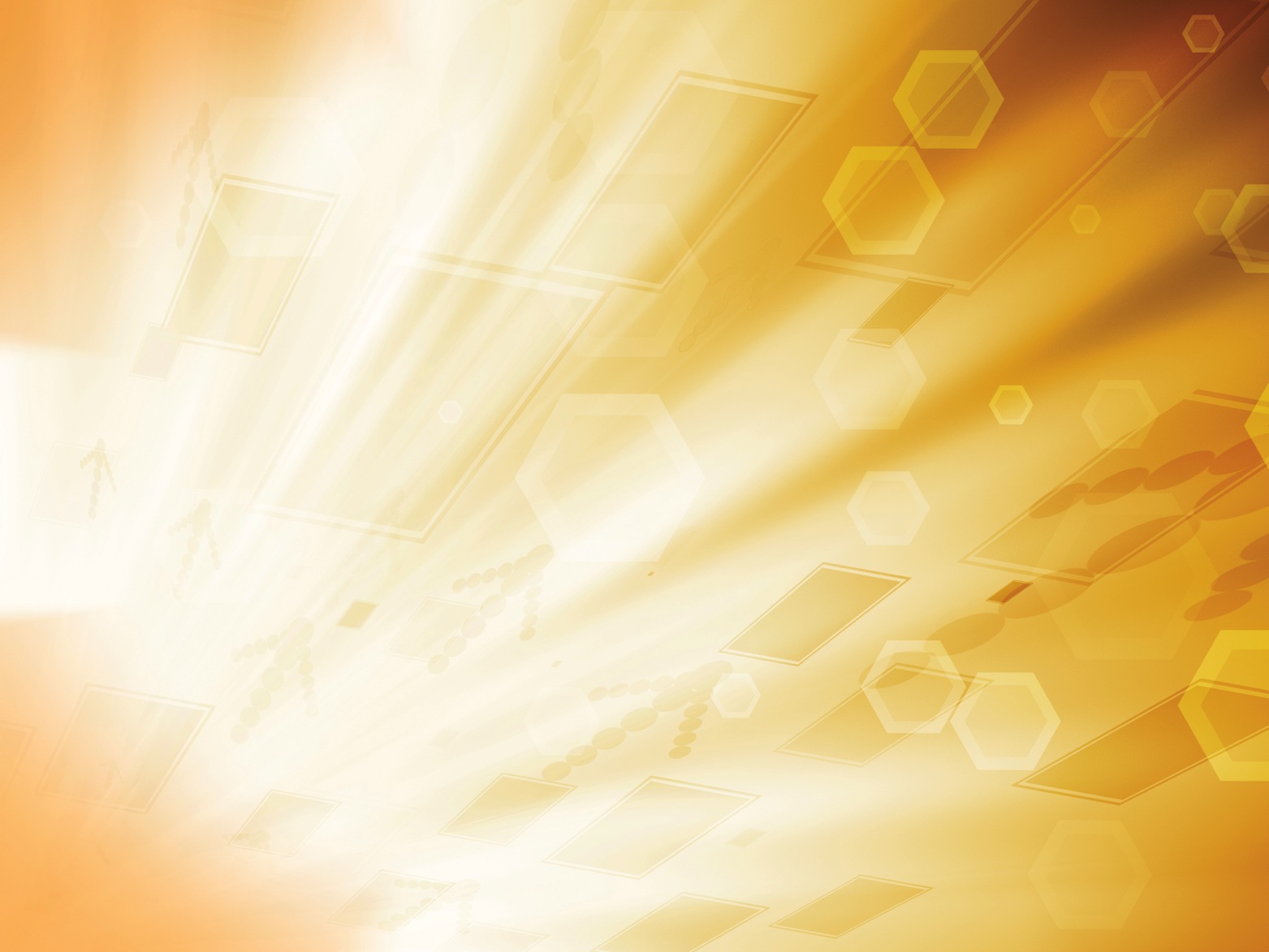 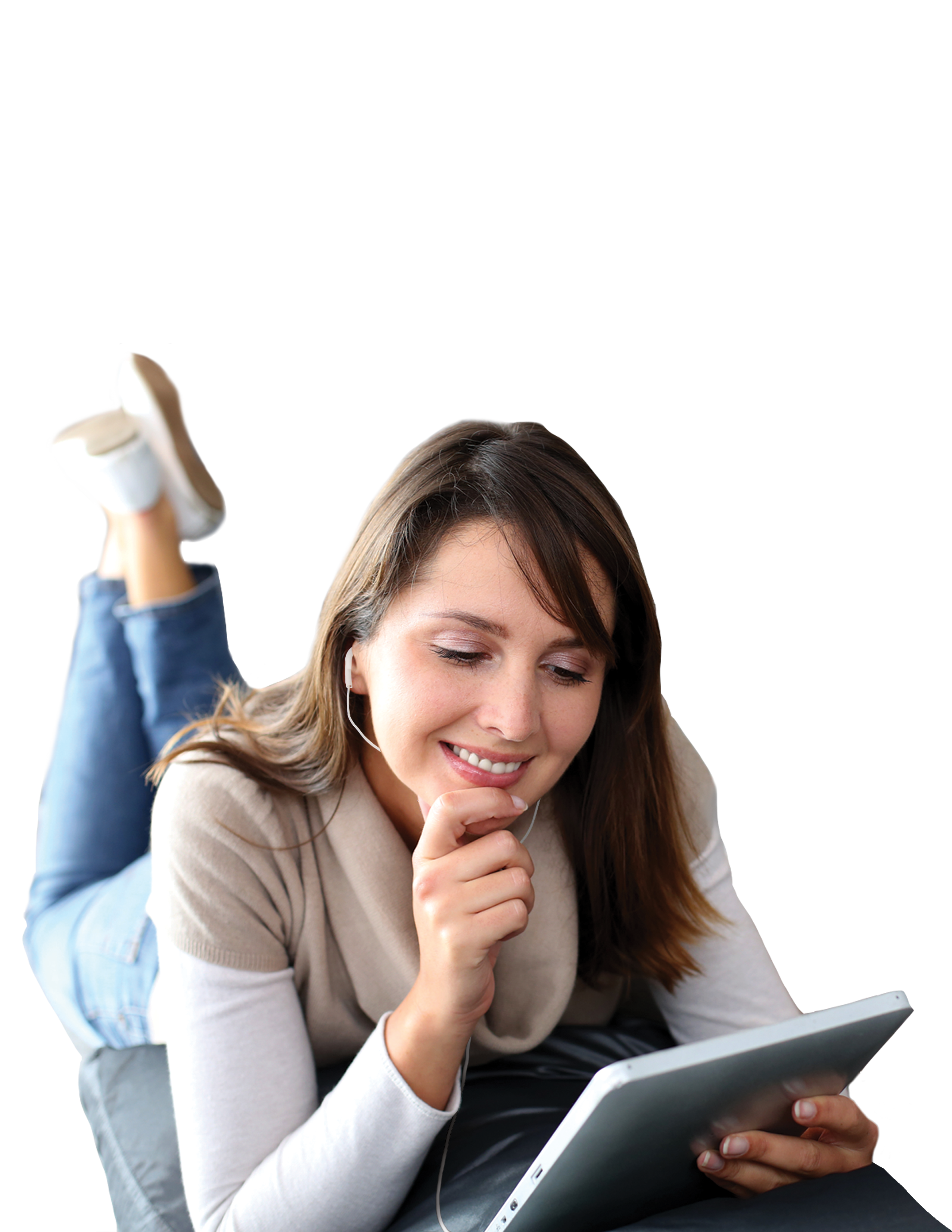 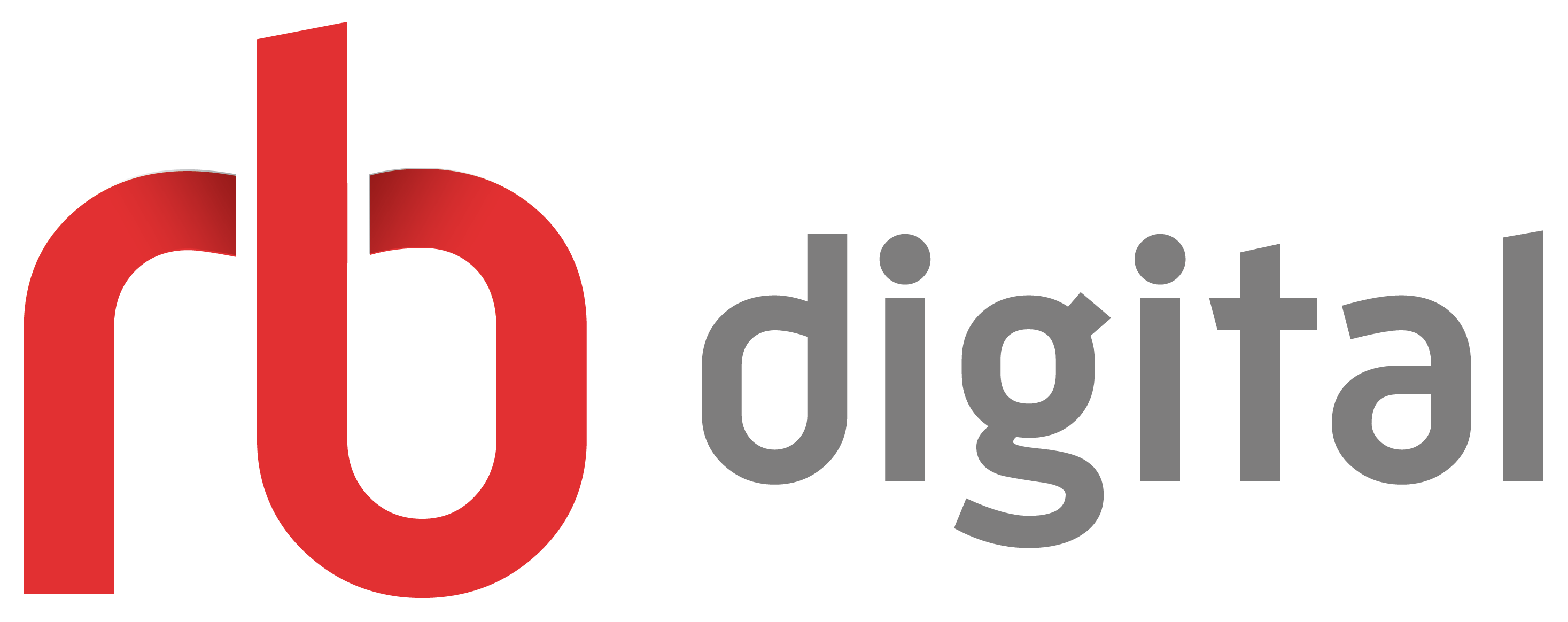 Download audiobooks through your library’s website!
Mobile apps available!
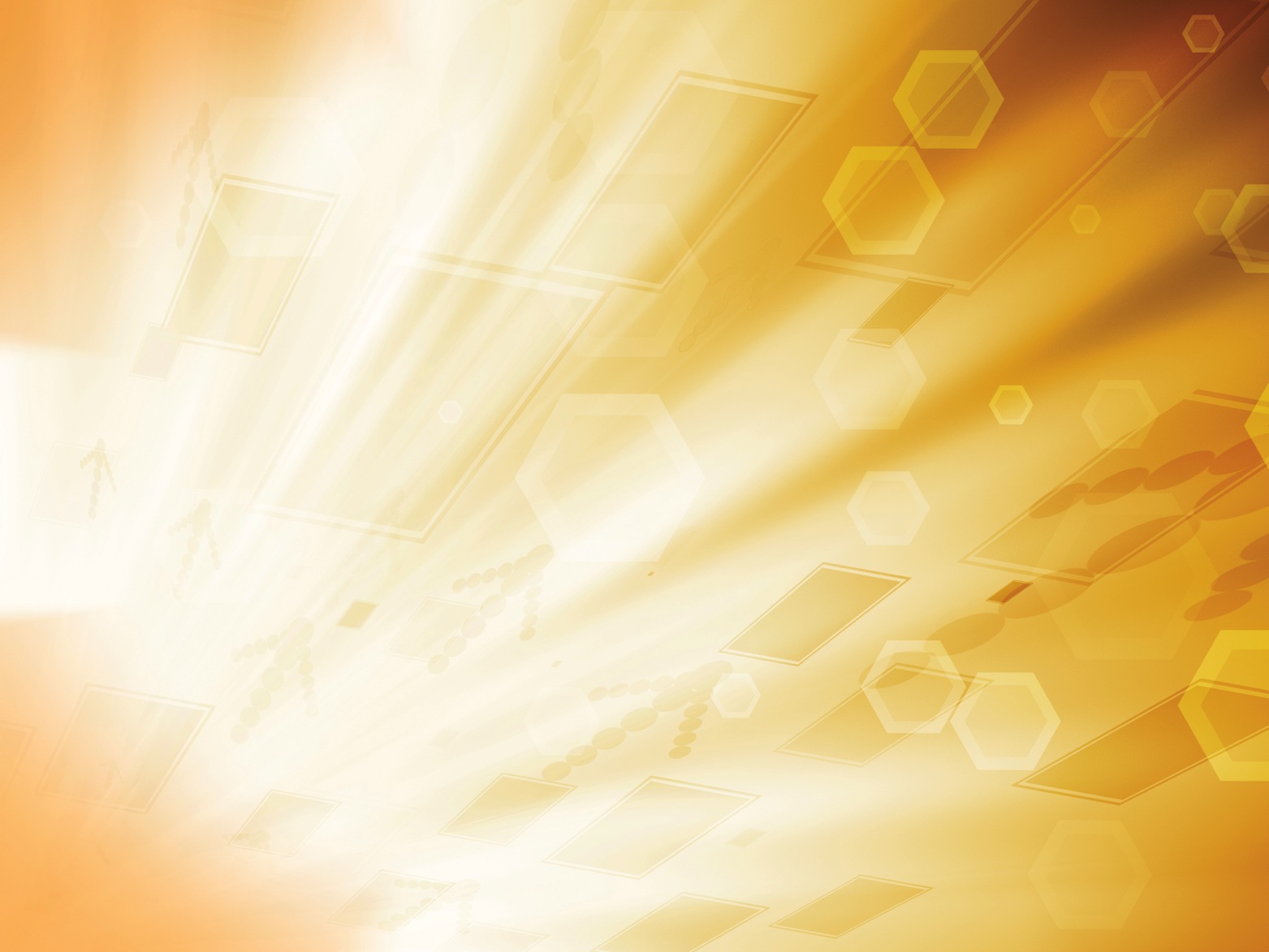 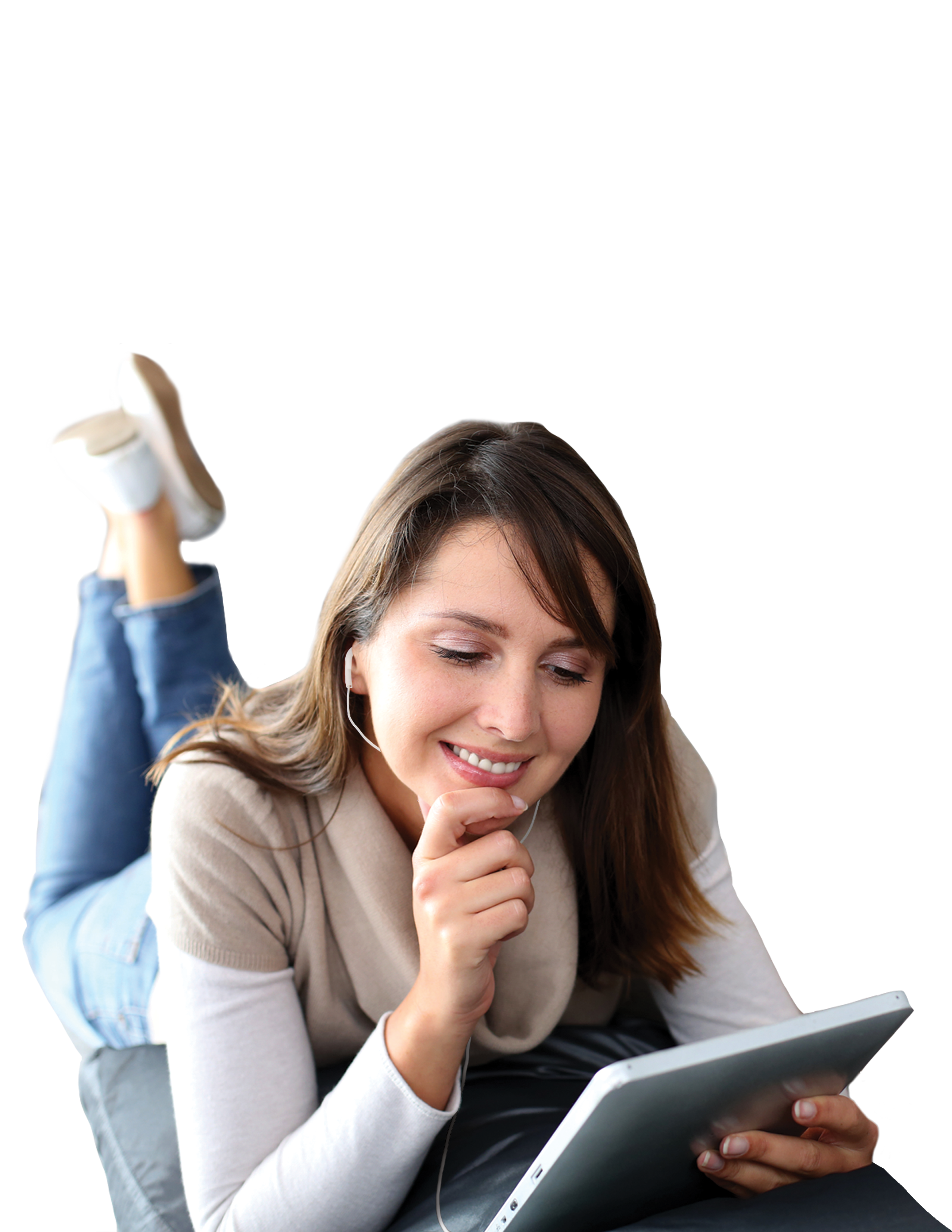 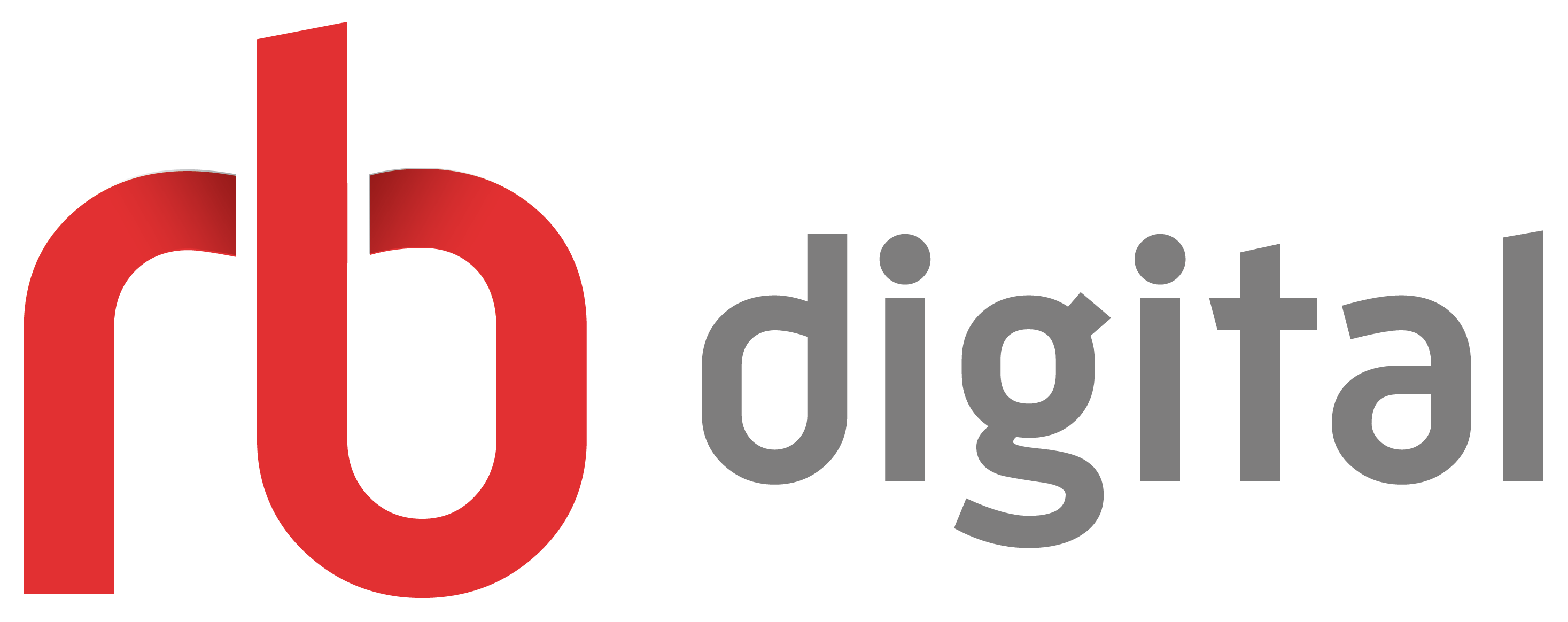 Download audiobooks and magazines through your library’s website!
Mobile apps available!
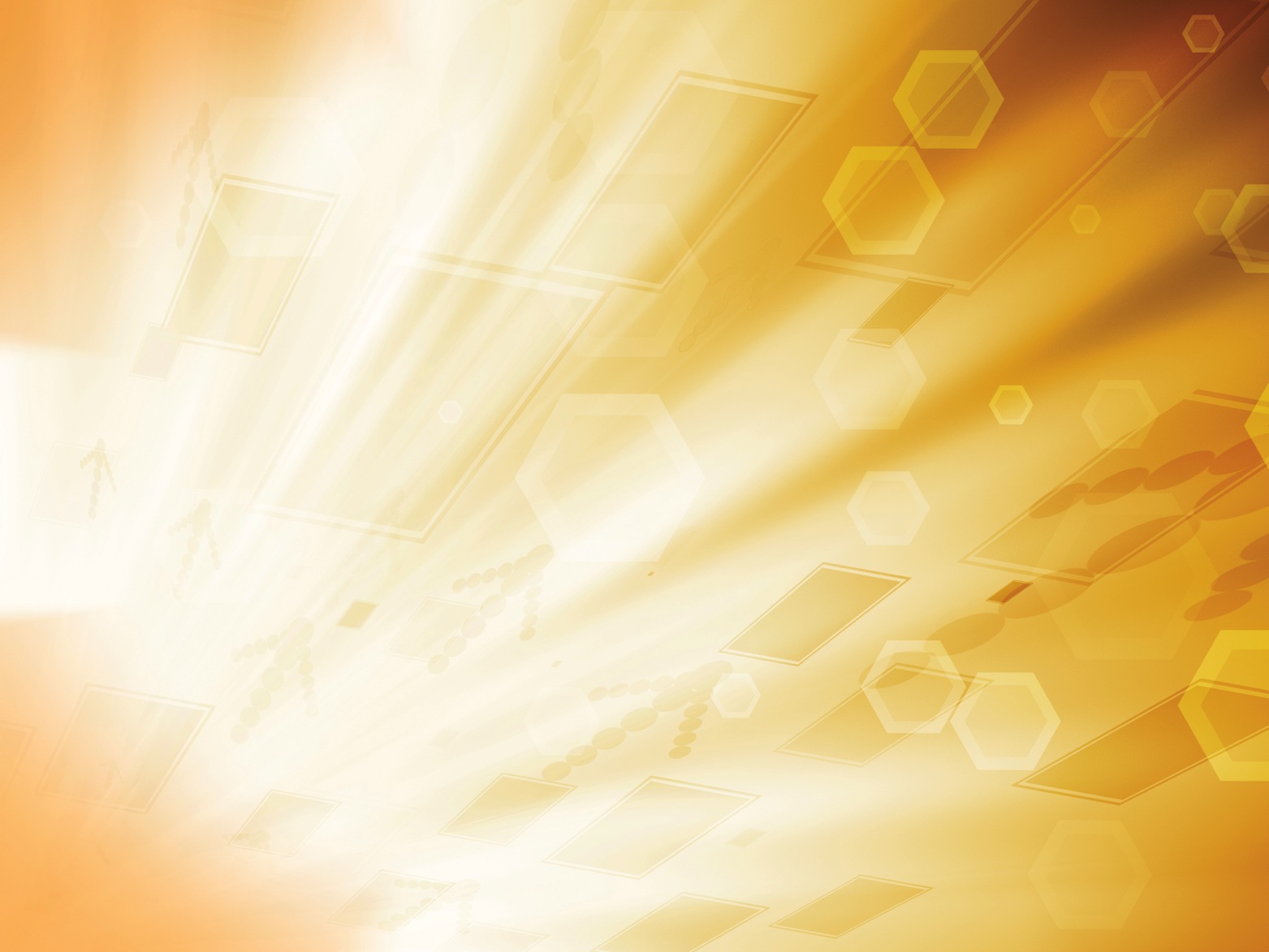 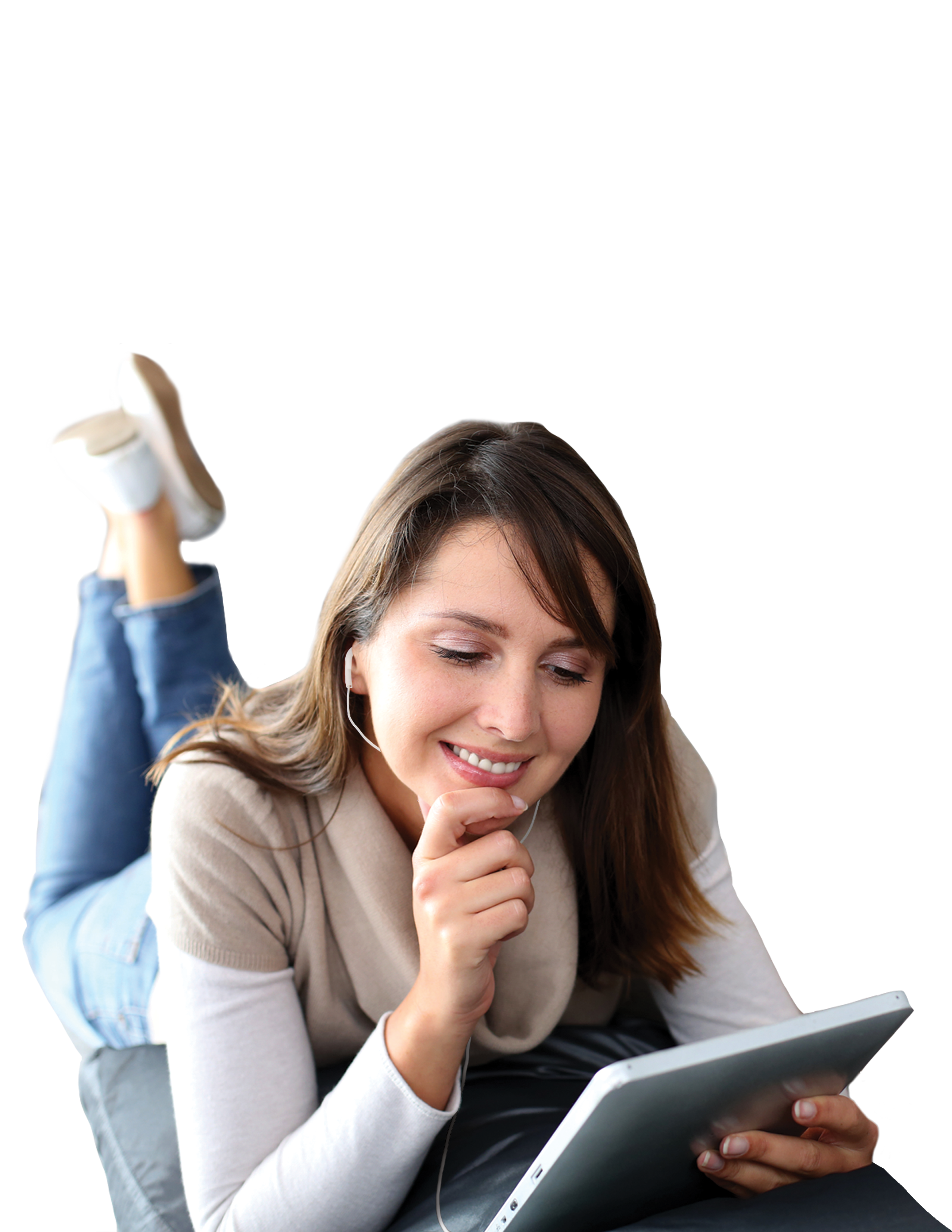 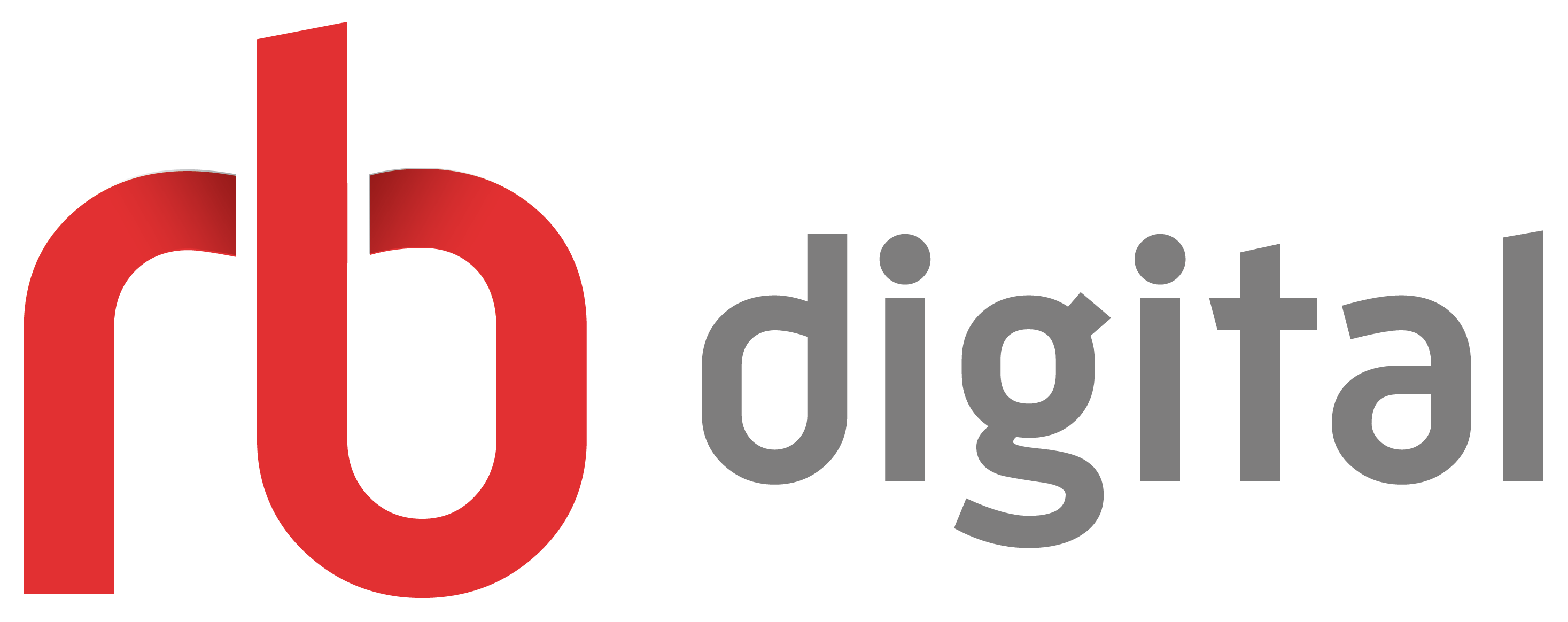 Download audiobooks, magazines, and eBooks through your library’s website!
Mobile apps available!